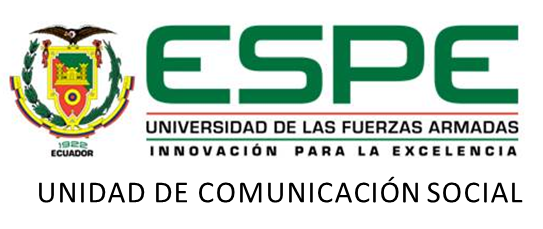 DIRECCIÓN DE POSGRADOS
	
TESIS PREVIO A LA OBTENCIÓN DEL TÍTULO DE MAGISTER EN ADMINISTRACIÓN GERENCIAL HOSPITALARIA
 
TEMA: EVALUACIÓN A LA CALIDAD EN LA GESTIÓN  DEL SISTEMA DE DISPENSACIÓN/DISTRIBUCIÓN DE MEDICAMENTOS POR DOSIS UNITARIA EN EL HOSPITAL GINECO-OBSTETRICO ISIDRO AYORA
(PERÍODO 2012-2014)
 
 AUTORES: 
SILVA PONCE CAROLINA NATALY
LLAMUCA SALGUERO TANIA PAULINA

DIRECTORA: DRA. BARBA KATHERINE
 SANGOLQUI - 2015
JUSTIFICACIÓN E IMPORTANCIA
OBJETIVOS
DESARROLLO Y PLANTEAMIENTO DEL PROBLEMA
FORMULACIÓN
JUSTIFICACIÓN E IMPORTANCIA
Uso Racional de Medicamentos
“Los pacientes reciben la medicación adecuada a sus necesidades clínicas, en la dosis correspondiente a sus requisitos individuales, durante un período de tiempo adecuado y al menor coste posible para ellos y la comunidad”. (OMS)
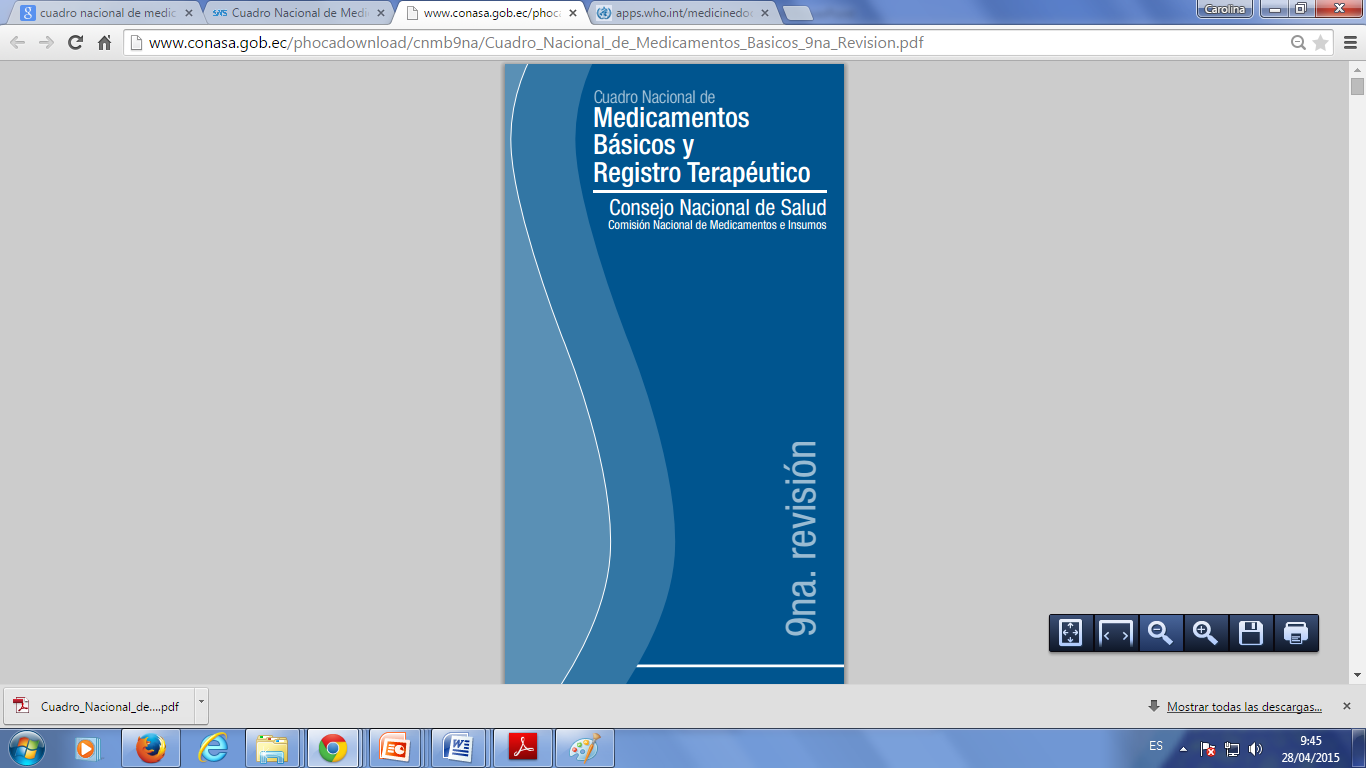 Sistema de Distribución/Dispensación de Medicamentos por Dosis Unitaria - SDMDU
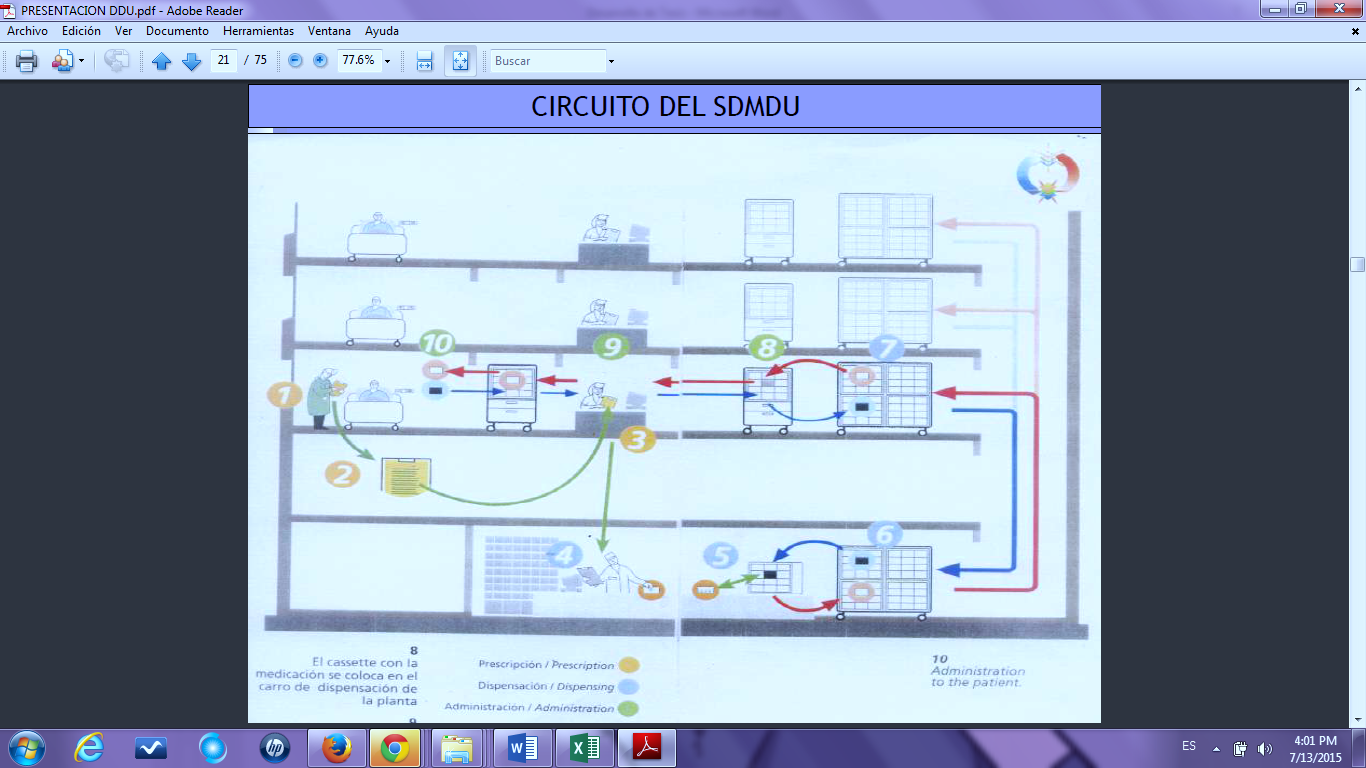 DEFINICIÓN

    El profesional Farmacéutico realiza la dispensación a partir del análisis, interpretación y validación  de la orden del prescriptor, para la posterior preparación de las dosis de medicamentos de manera individualizada por cada paciente hospitalizado, en envases debidamente identificados, en cantidades exactas y para un período de 24 horas.
Sistema de Distribución/Dispensación de Medicamentos por Dosis Unitaria - SDMDU
Fortalecimiento de la atención a la salud y dentro de la misma la atención farmacéutica para beneficio de la población ecuatoriana.
FINALIDAD
Como parte de los sistemas de atención a la salud, debe responder a las actuales necesidades de salud de la población.
 Contar con profesionales farmacéuticos capacidades y competencias específicas para diseñar e implementar nuevos procesos de trabajo con enfoque sistémico e integral como parte del equipo de salud.
FARMACIA HOSPITALARIA
En procesos que se ejecutan en el Servicio de Farmacia Hospitalaria en el ciclo del medicamento (prescripción, dispensación, administración y seguimiento) en los hospitales del Sistema Nacional de Salud.
MEJORAMIENTO CONTINUO
Ventajas de SDMDU
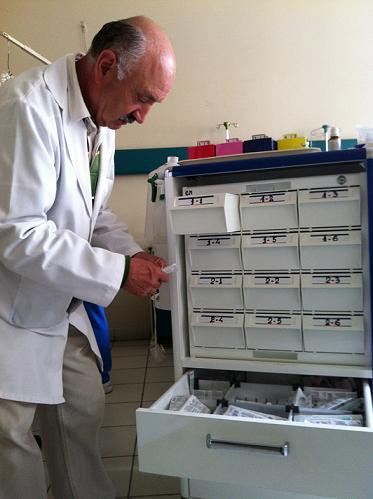 OBJETIVOS DE LA INVESTIGACIÓN
Objetivos Específicos
 
1.- Realizar el diagnóstico situacional actual del funcionamiento de procedimientos y/o protocolos para SDMDU en el servicio de farmacia del Hospital Gineco-Obstétrico Isidro Ayora.
2.- Analizar en base a estándares internos el funcionamiento de los procesos para evaluar la aplicabilidad de SDMDU en los servicios de cobertura del sistema.
3.- Actualizar los procedimientos para mejorar la calidad en el SDMDU.
4.-  Elaborar una propuesta de procedimientos técnicos de SDMDU con base a los estándares seleccionados
5.- Proponer un mecanismo de seguimiento y control con base a indicadores definidos para el tema.
Objetivo General
 
Evaluar la calidad en la Gestión del Sistema de Dispensación/Distribución de Medicamentos por Dosis Unitaria en los servicios de hospitalización de Gineco -Obstetricia y Neonatología del Hospital Gineco-Obstétrico Isidro Ayora.
DESARROLLO Y PLANTEAMIENTO DEL PROBLEMA
Distribución interna
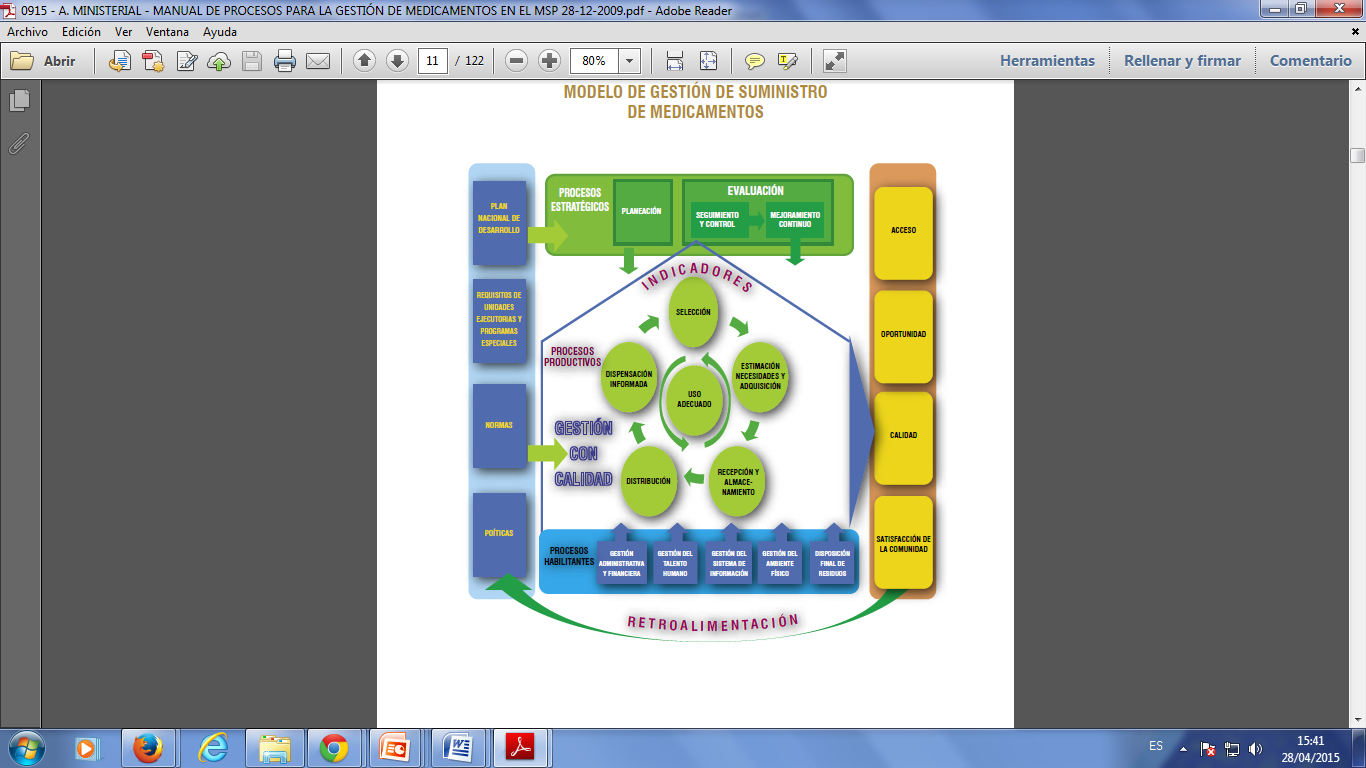 Distribución Intrahospitalaria - SDMDU
Distribución Externa
SDMDU, constituye una de las principales actividades que se realizan actualmente en las farmacias de un hospital, para racionalizar la distribución de medicamentos y la terapéutica, así como disminuir los errores relacionados con medicación garantizando la seguridad del paciente y su uso racional.
La Gestión del Suministro de Medicamentos y Dispositivos Médicos, desde su selección hasta su utilización, se desarrolla en diferentes procesos, cada uno de los cuales requiere de la participación de técnicos y profesionales de la salud.
Usuario
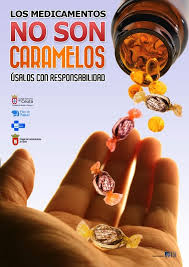 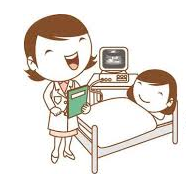 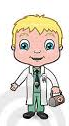 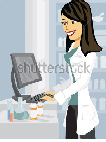 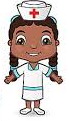 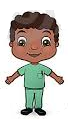 [Speaker Notes: En otra diaposit cadena de la gestion de suministro]
FORMULACIÓN
Falta de medición en la calidad de la Gestión del Sistema de Dispensación/Distribución de Medicamentos por Dosis Unitaria en el Hospital Gineco-Obstétrico Isidro Ayora.
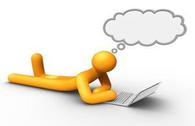 METODOLOGÍA Y TÉCNICAS DE LA INVESTIGACIÓN
OPERACIONALIZACIÓN DE VARIABLES
DIRECCIONAMIENTO ESTRATÉGICO
FASES DE LA DISTRIBUCIÓN DE MEDICAMENTOS POR DOSIS UNITARIA
FACTORES DE INJERENCIA EN EL ERROR SEGÚN ISHIKAWA
METODOLOGÍA Y TÉCNICAS DE LA INVESTIGACIÓN
OPERACIONALIZACIÓN DE VARIABLES
ESTÁNDARES ESTABLECIDOS PARA LA MEDICIÓN DE INDICADORES SDMDU
DIRECCIONAMIENTO ESTRATÉGICO DEL HGOIA

Análisis de Situación Actual
Estructura Organizacional por Procesos
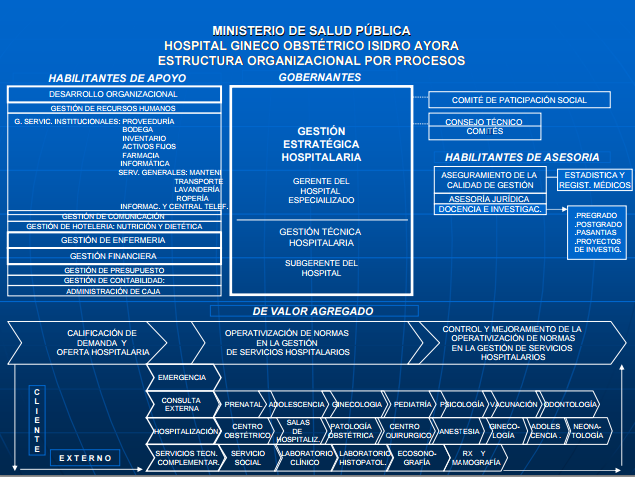 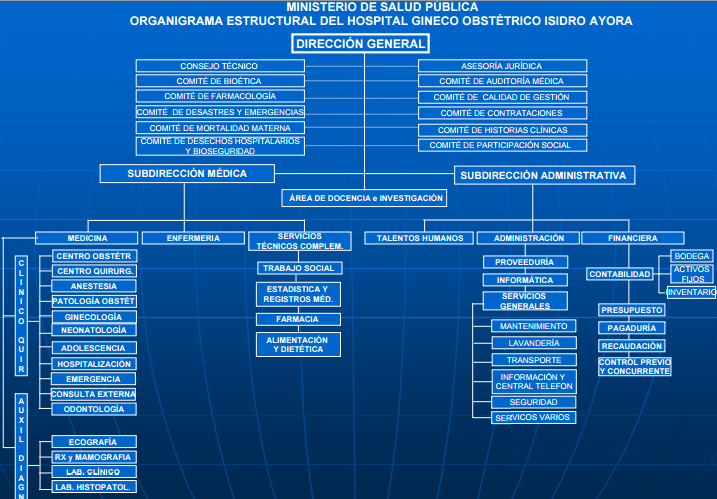 Organigrama del servicio de farmacia del HGOIA
Los tres principales componentes del equipo de salud que intervienen en SDMDU son el profesional farmacéutico, el médico y la enfermera
Distribución de Medicamentos por Dosis Unitaria Fase I
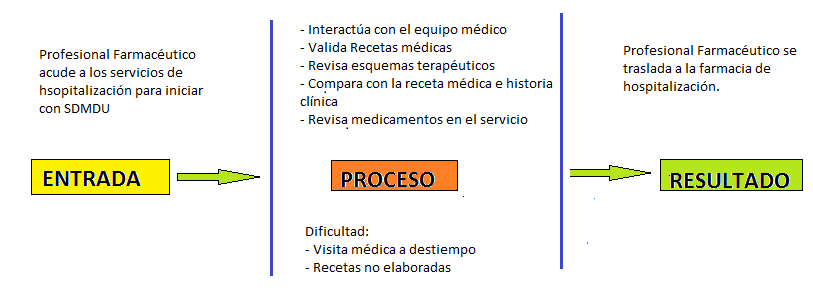 Distribución de Medicamentos por Dosis Unitaria Fase II
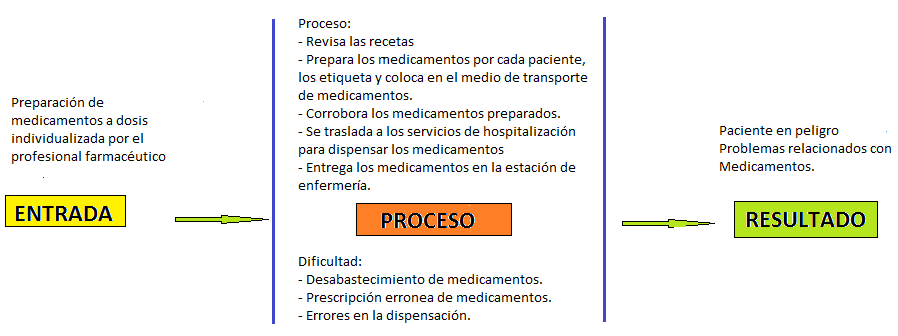 Factores de Injerencia en el Error según Ishikawa
Diagrama de Ishikawa para SDMDU (problema analizado)
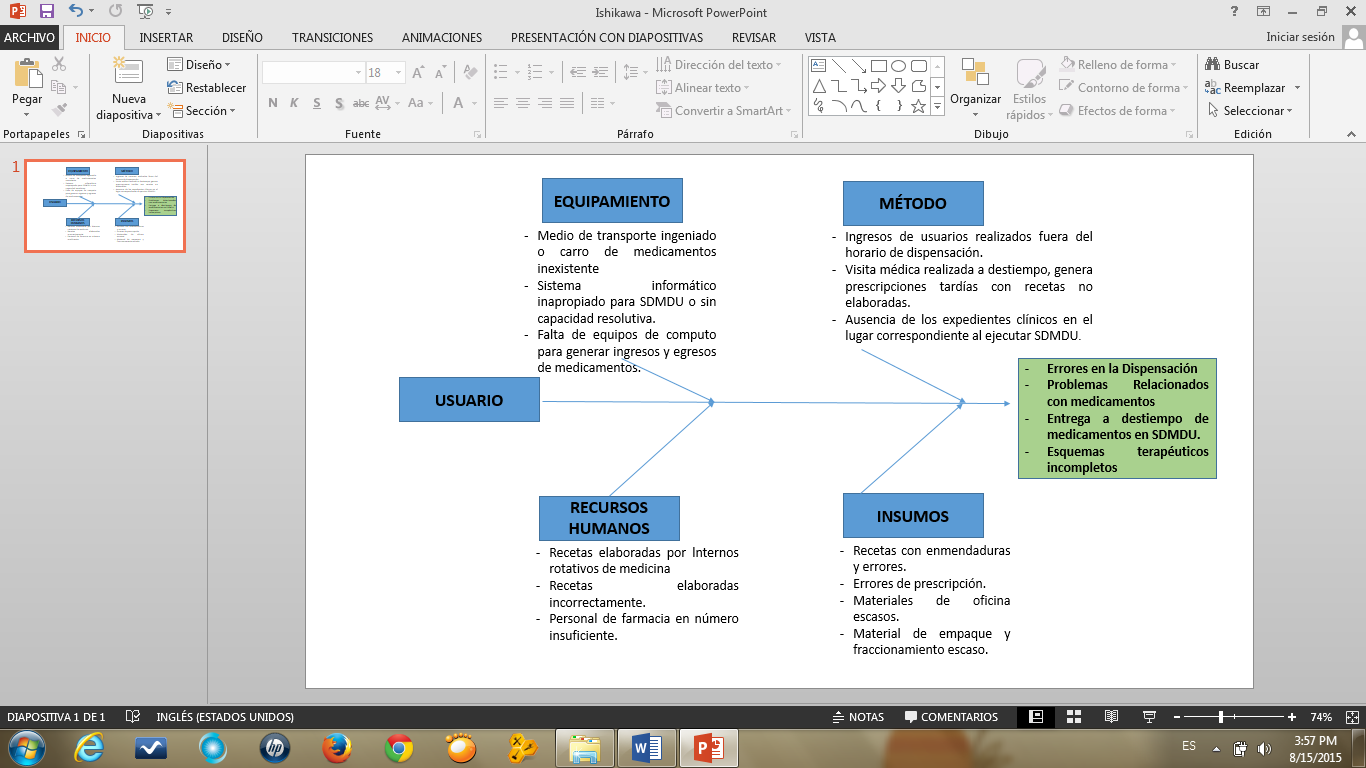 ANÁLISIS FODA
ANÁLISIS DE LA CALIDAD
ANÁLISIS CON APLICACIÓN DE TEORÍA DE ISHIKAWA Y CAUSA Y EFECTO
ANÁLISIS OBSERVACIONAL DE PROCEDIMIENTOS Y PROTOCOLOS
ACTUALIZACIÓN DE PROTOCOLOS
INSTRUMENTO DE EVALUACIÓN Y PROPUESTA
CONCLUSIONES
RECOMENDACIONES
Análisis de la Calidad
Análisis con aplicación de Teoría de Ishikawa y Causa y Efecto
Análisis Observacional de Procedimientos y Protocolos de SDMDU
Herramienta de Evaluación Check List
Actualización de Protocolos de SDMDU
Continúa 
Procedimiento para Reempaque, Reenvase y Fraccionamiento
Instrumento de evaluación de SDMDU en el Hospital Gineco – Obstétrico Isidro Ayora
Mejoramiento Continuo
Método de Construcción del Instrumento Evaluador
CONCLUSIONES
CONCLUSIONES
CONCLUSIONES
CONCLUSIONES
CONCLUSIONES
GRACIAS




POR EL USO RACIONAL DE MEDICAMENTOS
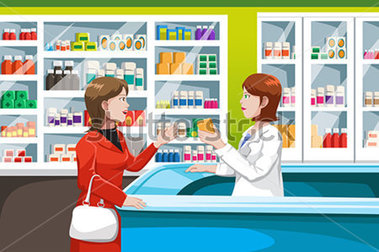